MENADŽMENT
KVALITETA
Sistem i industrijski sistem
Prof. dr Igor Todorović
Red
Sve što je organizovano, što je živo, mora da posjeduje neki nivo organizovanosti – reda

Red je neophodan da bi mogao da se obavi neki rad.
Entropija
Svaki sistem koji je organizovan trpi djelovanje entropije, opšte tendencije ka dezorganizaciji.

Dezorganizacija neminovno dovodi do raspadanja i smrti sistema.

Zbog entropije nijedan sistem nije vječan.
Da bi sistemi opstali, a to uključuje ljude i njihova društva, mora da postoje organizacije, sistemi sposobni da obavljaju neki rad.
Rad je svaka aktivnost koja omogućava da sistem opstaje, da egzistira u vremenu i prostoru
Za rad je neophodno trošenje energije.
Trošenje energije doprinosi očuvanju sistema ali sa druge strane omogućava realizaciju entropije.
Sistem
Sistem je skup međusobno povezanih podsistema od kojih je SVAKI u direktnoj ili indirektnoj vezi jedan s drugim
Podsistem
Podsistem je manji sistem, odnosno element unutar većeg sistema

Funkcionalna komponenta 
Može biti sistem
Ima određenu ulogu u funkcioniranju nekog većeg sistema
Veza
Veza je način na koji su dva ili više podsistema međusobno ovisni

Povezuje svojstva različitih podsistema i stavlja ih u međusobni odnos
Postoji, ako promjena u svojstvu jednog podsistema uslovljava promjenu svojstva nekog drugog podsistema
Sistem i agregat
SISTEM
AGREGAT – skup podsistema koji su djelomično
                                 povezani,       
             tj. od kojih najmanje jedan nije u vezi s ostalima.
vs.
[Speaker Notes: Neku pojavu definiramo kao sistem samo ako su određeni podsistemi u međusobnoj direktnoj ili indirektnoj povezanosti. Dakle, ako su svi podsistemi u direktnoj ili indirektnoj povezanosti, može se reći da čine cjelinu. To je jako važno upravo sa stanovišta strateškog upravljanja poslovnim sistemima, jer postoje dijelovi poslovnog sistema koji nemaju direktnu međusobnu povezanost, ali postoji indirektna povezanost preko nekih drugih podsistema. 
S druge strane, ono što se u teoriji sistema zove agregat su one skupine podsistema koje mogu biti prostorno ili vremenski bliske jedna drugoj ali nisu niti u direktnoj niti u indirektnoj međusobnoj povezanosti. Recimo, ako profesor govori a studenti to čuju jer profesor proizvodi vibracije u obliku izgovorenih riječi koje dolaze na audio sisteme studenata i ulaze u njihovu memoriju ako profesora čuju, ali ako neki studenti nešto drugo rade koncentrirano, ako međusobno pričaju, a fizički i vremenski su bliski profesoru, u tom slučaju ne čine sistem, već agregat.]
Element sistema
Element sistema je pojedina aktivnost, proces, prizvod organizacija, manji sistem ili lice, kao i bilo koja njihova kombinacija

Strukturu sistema predstavlja unutrašnjost sistema koja obuhvata elemente i međusobne veze elemenata, koja se može i matemetički opisati
Elementi sistema
Z
X
Y
E
S
S – sistem
E – element 
X – ulazi
Y – izlazi
Z - poremećaji
Aktivan element sistema
Da bi neki element u sistemu bio aktivan, on mora:
da utiče na druge elemente u okruženju ali  istovremeno da trpi povratni uticaj iz okruženja;
da bi ostvario prvi uslov aktivan element mora da ima najmanje po jednu ulaznu i izlaznu vezu, I
ulazna veza (input) determiniše izlaznu vezu (autput).
Aktivan element
Sprega sistema
Sprega sistema je oblik međusobne veze između pojedinih podsistema, unutar sistema

Vrste sprega sistema:
Redna sprega
Paralelna sprega
Povratna sprega
Redna sprega
Paralelna sprega
Povratna sprega
Proces sistema
Proces sistema predstavlja skup vezanih potencijala (stručni kadar, oprema, tehnologija, metode) i aktivnosti koji pretvaraju ulaze u izlaze sistema
Sistem upravljanja
Sistem upravljanja ima rednu spregu upravljačkog elementa UE i objekta upravljanja UO
Upravljački element UE ima na izlazu upravljački veličinu U
Z
X
U
Y
UO
UE
SU
Industrijski sistemi
Poslovni sistem
Radni sistem
Najniži nivo među industrijskim sistemima

Sastoji se od:	
RP – radni predmet sistema
A – alat za rad na predmetu
PP – pomoćni pribor za rad sa alatom A na predmetu
RM – radna mašina u sistemi
UR – upravljanje radnim procesom
Radni sistem
RP – radni predmet sistema
A – alat za rad na predmetu
PP – pomoćni pribor za rad sa alatom A na predmetu
RM – radna mašuna u sistemi
UR – upravljanje radnim procesom
Proizvodni sistem
Proizvodni sistem
Poslovni sistem
Npr. u poslovnom sistemu fabrike mogu postojati slijedeći podsistemi:

IT- Istraživanje tržišnih potreba za proizvodom,
R- razvoj prototipa budućeg proizvoda,
K- konstruisanje proizvoda,
P- planiranje i priprema proizvodnje,
N- nabavka sirovina i opreme za izradu proizvoda,
TR - spoljni i unutrašnji transport materijala i opreme,
M- magacin za sirovine i opremu,
TE - tehnologija obrade dijelova i montaže proizvoda,
QS - upravljanje i obezbjeđenje kvaliteta proizvoda,
D- prodaja i distribucija dijelova i proizvoda,
U- ugradnja ili montaža proizvoda na mjesto korišćenja,
S- servisiranje ili održavanje proizvoda kod kupca ili korisnika,
RU - rukovođenje,
PK - pravni i kadrovski poslovi,
F- finansije,
OI - obezbjeđenje ili sigurnost imovine
Poslovni sistem
Rezultati procesa
Poluproizvodi – izrađeni materijal ili poluproizvod za korištenje ili preradu
Proizvodi – izrađeni djelovi ili gotovi proizvodi za upotrebu
Softver – izrađeni računarski programi i dokumenti
Usluge – pružene ili isporučene usluge i usluge dorade
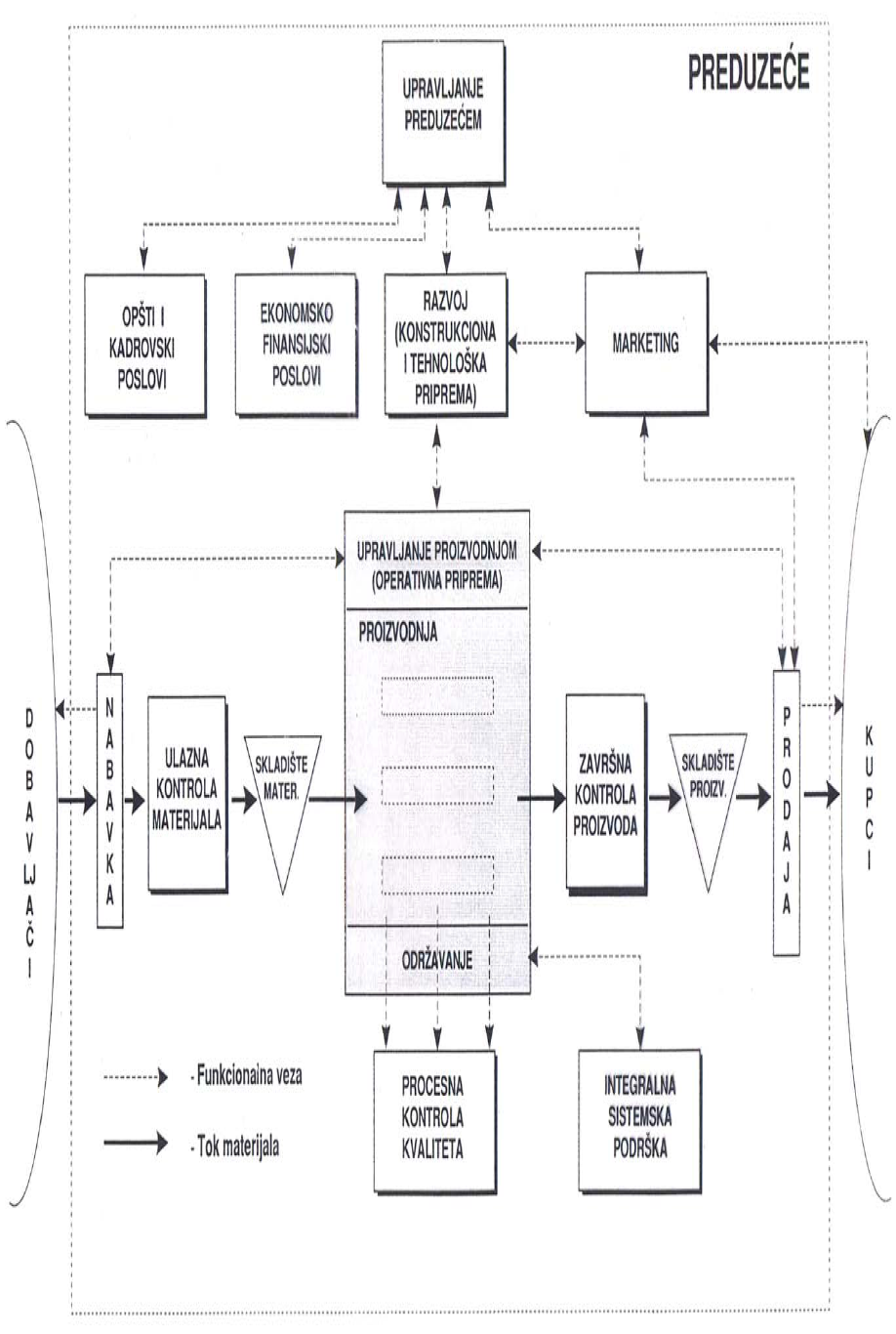